Society
Sambayanan
IceBreaker
[Speaker Notes: Click the link to instructions: https://docs.google.com/document/d/1o4E5Nk1Yiz0xnwJGATuEjVc6rV4NSpQQ1GLaA2rA2nk/edit?usp=sharing]
How can we promote a positive outlook?
Walk-Around
Different scenarios around the room, write at least one thing that has not been said before.
--------------------------------------------
If you had this issue, what do you 
think would be helpful?
Reflect!
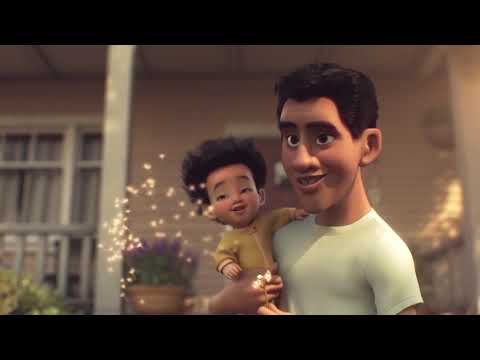 Kitakits Mamaya!